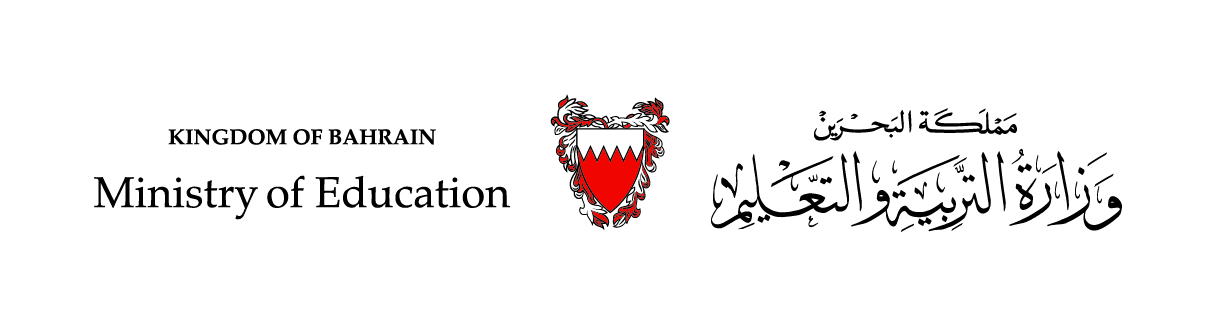 درس في مادّة اللّغة العربية
القواعد النحويّة - الفصل الدراسي الأوّل   

تَقْسيمُ الفِعْلِ إلى ماضٍ ومُضارِعٍ
الصّفّ الرّابع الابتدائيّ
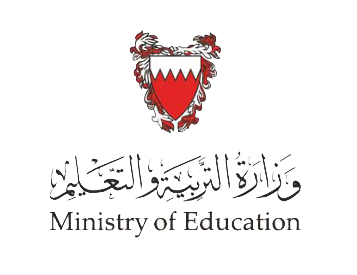 تَقْسيمُ الفِعْلِ إلى ماضٍ ومُضارِعٍ– اللّغة العربيَة – الصف الرابع
أَهْدَافُ الدَّرْسِ:
1- تمييزُ الفعلِ الماضي، والفعل المضارع  تمييزًا دقيقًا.
2- استنتاجُ قاعدةِ الدَّرسِ من خلال الأمثلة المعروضة.
3- توظيفُ قاعدةِ الدَّرسِ في الانتاج الكتابي بشكلٍ سليمٍ.
أَكْتَشِفُ
تَقْسيمُ الفِعْلِ إلى ماضٍ ومُضارِعٍ– اللّغة العربيَة – الصف الرابع
أَقْرَأُ، ألاحظُ، ثم أُجِيبُ:
سأل المعلمُ تلاميذَه في أول يومٍ دراسي: كيف قضيتم العطلةَ الصيفيةَ الماضيةَ؟ 
قال محمدٌ: ذهبنا إلى شاطئ بلاج الجزائر. 
قال علي: زرنا مدينةَ دبي. ثم سألَ المعلمُ: كيف كان استعدادُكم بالأمس لأولِ يومٍ دراسيّ؟ 
قال سلمانُ: نمتُ مبكرًا. 
قال إبراهيمُ: جهزت أدواتي كلَّها. 
بعد ذلك قال المعلمُ: اليومَ وحتى نهايةِ العامِ سوف تذاكرون دروسَكم وتنجزون واجباتِكم ويستطيعُ كلُّ تلميذٍ أن يشتركَ في أنشطةِ المدرسةِ والآن كلُّ تلميذٍ يسلمُ على زميله ويتعرفُ اسْمَه.
1- أضعُ عنوانًا مناسبًا للقطعة السابقة؟
..........................................................................................................................................................................................................................................
2- ماذا سأل المعلم تلاميذه؟ 
..........................................................................................................................................................................................................................................
نصيحة أول يوم دراسي.
كيف قضوا العطلةَ الصيفيةَ؟/ كيف استعدوا لأول يومٍ دراسيّ؟
أَكْتَشِفُ
تَقْسيمُ الفِعْلِ إلى ماضٍ ومُضارِعٍ– اللّغة العربيَة – الصف الرابع
بعد قراءة الفِقْرَةِ:
أ.ماذا فعل التلاميذُ في العطلةِ الصيفيةِ الماضية؟ 


ب. كيف استعد التلاميذُ بالأمس للمدرسة؟
 

ج- علام تدل الأفعال المكتوبة باللون الأحمر؟ 
             1- أفعالٍ ماضيةٍ وانتهت.            2 أفعالٍ حاضرةٍ مازالت.                    3- أفعالٍ سوف تتمُّ في المستقبل. 

د. ماذا نسمي هذه الأفعال؟
1- ذهب حمدُ إلى شاطئ بلاج الجزائر. 
2- زار عليٌّ مدينةَ دبي.
1- نام سلمانُ باكرًا . 
2- جهز إبراهيمُ أدواته.
الأفعالَ الماضيةَ.
أَكْتَشِفُ
تَقْسيمُ الفِعْلِ إلى ماضٍ ومُضارِعٍ– اللّغة العربيَة – الصف الرابع
أ. قدمَ المعلمُ لتلاميذِه نصائحَ تفيدهم اليوم والأيام المقبلة. أحددها.





ب- علام تدل الأفعال المكتوبة باللون الأحمر؟ 
             1- أفعالٍ ماضيةٍ وانتهت.            2 أفعالٍ حاضرةٍ مازالت.                    3- أفعالٍ سوف تتمُّ في المستقبل. 

ج. ماذا نسمي هذه الأفعال؟
1- يذاكر التلاميذَ دروسَهم. 
2- ينجز التلاميذُ واجباتِهم. 
3- يشترك التلاميذُ في أنشطة المدرسة. 
4- يسلم التلاميذُ على بعضهم. 
5- يتعرف التلاميذُ أسماءَ زملائِهم.
الأفعالَ المضارعةَ.
أَكْتَشِفُ
تَقْسيمُ الفِعْلِ إلى ماضٍ ومُضارِعٍ– اللّغة العربيَة – الصف الرابع
أَسْتَنْتِجُ َ:
يَنقَسِمُ الفِعْلُ بِحسَبِ زمنِ وقُوعه قِسميْن: 
- ماضٍ: وهو الفِعْلُ الذي يدلُّ على حدثٍ انتهى. 
- مُضارعٍ: وهو الفِعْلُ الذي يدلُّ على حدثٍ يقعُ في الحاضِرِ أو المُستقبل.
أُطَبِّقُ
تَقْسيمُ الفِعْلِ إلى ماضٍ ومُضارِعٍ– اللّغة العربيَة – الصف الرابع
نشاط (1)
أصنف الأفعالَ الآتيةَ في الجدولِ الآتي في مكانها المناسب:
شاهدَ – نلعبُ – تفوزان – يدافعُ – أكلا – ركبَ – صاحَ – ينشدون – أغلقت – أمسحُ.
نلعبُ
شاهدَ
أكلا
تفوزان
ركبَ
يدافعُ
ينشدون
صاحَ
أمسحُ
أغلقت
[Speaker Notes: توظيف الرؤوس المرقمة]
أُطَبِّقُ
تَقْسيمُ الفِعْلِ إلى ماضٍ ومُضارِعٍ– اللّغة العربيَة – الصف الرابع
نشاط (2)
أضع في الفراغ فعلًا مناسبًا، مرة ماضيًا، ومرة أخرى مضارعًا كما في المثال الأول:
أمل أمها.
أدى
يؤدي
الحجاج فريضة الحج.
صاح
يصيح
الجمهورُ فرحًا بعد فوز فريقهم.
بذل
يبذل
الأطباءُ جهدًا لإنقاذ المرضى.
[Speaker Notes: توظيف الرؤوس المرقمة]
أُطَبِّقُ
تَقْسيمُ الفِعْلِ إلى ماضٍ ومُضارِعٍ– اللّغة العربيَة – الصف الرابع
نشاط (3)
أضع فعلًا مناسبًا ( ماضي / مضارع ):
يذهب
رسمت
يصلي
يصوم
فاز
[Speaker Notes: توظيف الرؤوس المرقمة]
نشاط ختامي
تَقْسيمُ الفِعْلِ إلى ماضٍ ومُضارِعٍ– اللّغة العربيَة – الصف الرابع
أكتب ثلاثَ جملٍ أعبرُ فيها عن أشياءَ فعلُتها بالأمس مستخدمًا الفعلَ الماضي، وثلاثَ جملٍ أعبرُ فيها عن أشياءَ أفعلُها كلَّ يومٍ مستخدمًا الفعلَ المضارعَ.
بالأمسِ اشتريتُ هديةً لأمي .
بالأمسِ درستُ لامتحانِ العلوم.
مساءَ أمس الجمعة زرتُ بيتَ جدتِي.
أطعمُ الطيورَ كلَّ يومٍ.
نأكلُ وجبةَ الغداءِ كلَّ يومٍ في وقتِها المحدد.
تساعدني أختي في حلّ واجباتِي.
تَقْسيمُ الفِعْلِ إلى ماضٍ ومُضارِعٍ– اللّغة العربيَة – الصف الرابع
انتهى الدّرسُ